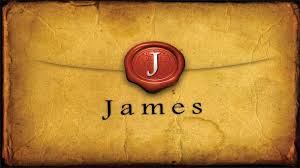 Faith In Action
Truths From the Epistle of James
[Speaker Notes: Introduction Welcome to an Overview of the book of James
Teaching overview
Hit the major points of this book– will not be a word by word exposition of James.  It is certainly only scratching the surface of the wisdom and light that is in this book (Every time through the bible I see passages differently as the Holy spirit leads and teaches me things as I need to know them)
 Not a professional teacher – we can get through this together – ask questions as they occur to you  - if you are like me you will forget the question if we wait until the end.  I may not know the answer but we have a lot of knowledge here in the room
Rely on a reading of the book with some commentaries, articles, different versions of the book of James, materials from other classes that I have taken, it would probably take half of our time just to properly acknowledge all of the sources that I have used in this class 
This has been a great learning experience for me in preparing for this class. I think that it true for many reasons but to get the main points of this book  out in a way that it not overly complicated is my goal tonight.
Contend – what is happening in the world vs. how we should live according to Gods word – (James has some things to say about this)
As this is a bible study and Eric once assigned homework – we will be employing a teaching technique tonight – testing.  There will be a test – but you won’t need a #2 pencil or a computer answer sheet. 
Background on the book and what we hope to accomplish]
Questions Answered by this Epistle
What is biblical faith?
Can the genuineness of one’s faith be tested?
Why do we have trials? How should we respond?
What is the relationship between faith and works?
What activities grow us in our faith?
How does godly wisdom relate to true faith?
[Speaker Notes: Purpose of the class tonight is to answer some basic questions that are discussed in this book –  these are weighty questions that are addressed in the book and elsewhere in scriptures.  We will give a high level answer but will leave the investigative work to you.  This is really a teaser class  -  to encourage you to get into the detail – it will be rewarding and informative.


Among other things this book is about faith – was it is and what does it look like

Can we test faith – or how is our faith tested or revealed to others

Relationship between faith and works – do James and Paul disagree how saving faith and works?

How does our faith grow – what causes an increase in faith?

What is the relationship between Godly faith and wisdom]
Authorship
Possibly first written book of NT; 45 AD
James 
Oldest of Jesus’ brothers (Mark 6:3)
Unbeliever prior to the resurrection (John 7:3-10)
Jesus appeared to after the resurrection, resulting in conversion (1 Cor 15:7)
Leader of Jerusalem church (Acts 12:17)
Martyred in 62AD (Josephus)
Humble; referenced as “servant” of Jesus, not as “brother” (1:1)
Written in Jerusalem
[Speaker Notes: Book of James Background
Who is the author answered in the first verse – 1:1 James predominate view is that it was James the Just – a disciple and “brother” of Jesus (some say cousin) – was not a believer in Jesus until after the resurrection when Jesus appeared to him
– a pillar of the church in Jerusalem according to Paul in gal 2:9
Righteous man – (James the Just)
Murdered in between 62 and 69AD  He was taken to the pinnacle of the Temple and told to and then beaten because he refused the high priest demand the he renounce Jesus during Passover – walked the walk 
When – generally attributed as the first book of the new testament – 45AD to – 60 AD 
Written to the Jews in Dispersion – Jews that were believers and living away from Israel due to the earlier diaspora (Babylonian captivity) and due to more recent persecution under Herod Agrippa (Acts 12 c.44AD)
General epistle – not written to specific person or to a specific church like pauls epistles]
Purpose of Epistle
Audience:  Dispersed Jewish converts due to persecution under Herod Agrippa (Acts 12; 44 AD) 
‘Proverbs of the New Testament’; Wisdom Literature
Practical aspects of Christian faith and living
Explain works in their right relationship to faith for Jewish believers
Explanation of the Sermon on the Mount in practical terms
[Speaker Notes: Why – Suffering of new Christians that were of Jewish heritage.  Practical standards for living the Christian life -  what does having faith in Jesus Christ look like in everyday life – if you are saved you should be showing it by how you talk (tongue) how you interact with fellow Christians  with different economic conditions (no partiality)
Practical advice on what a person with faith will look like – godly behavior 
Parallels with Sermon on the Mount 20 allusions 
OT – 40 allusions – confirming the Jewish background of author and the Jewish audience
Style – somewhat like proverbs– little snippets of wisdom 
does not explicitly mention Jesus Christ by name often – x2 times but it is about the applications of His from his many sermons as documented in the gospels. Direct style – chides brothers that act in ways that are contrary to faith in Jesus (MacArthur calls it a pungent style – I would say that it is a direct style) 
Objectives of the class – test of faith

Audience  - Jews of the dispersion – knew suffering and was a time of trial for them
Recently converted from the Jewish religion – persecuted,  not in there homeland – away from friends and family with none of the support mechanisms that they had in Israel.

General letter  - not written to specific person or church like Paul’s letters
Not much in the way of doctrine  or the theological content of faith– more concerned about the practical living  of   faith

  The error which James teaches was the Jewish notion that their possession and knowledge of the law of God would justify them, even though they disobeyed it (compare Jam_1:22 with Rom_2:17-25). Jam_1:3; Jam_4:1, Jam_4:12 seem plainly to allude to Rom_5:3; Rom_6:13; Rom_7:23; Rom_14:4

“reprove Christians for their great degeneracy in both faith and manners and to prevent the spreading of libertine doctrines which threatened the destruction of all practical goodness….awaken the nation to a sense of the greatness and nearness of  those judgments that were coming upon them (70 AD and the destruction of the temple and Jerusalem)  Matthew Henry

James - Focus on the teachings of Christ during his life – sermon on the mount – Paul concentrated on the death resurrection of Christ

James – saving faith is a living faith (James 2:20 faith without works is dead)]
Sermon on the Mount
[Speaker Notes: James  is a further exhortation to the Christian life based on what Jesus taught and how He lived.

Mentioned earlier that James parallels many of the concepts that Jesus taught in the Sermon on the Mount 

James 5:12 – Matt 5:33-37 – let your yes be yes and your no be no]
James and Other Scripture
Not an isolated epistle with isolated commands and isolated ideas about the relationship between faith and works:
1 John
Romans
Psalms
Proverbs 		
Ephesians
[Speaker Notes: 1 John tests of Christian faith 1 john 3:17

Romans 6:12-23 Chapter 12 Romans 2:13  tongue Romans 3:13-14 

Psalms – 

Proverbs – tongue

Ephesians – last have of chapter 4 all of 5 and part of 6 -]
Jesus in James
An epistle of straw?
All obedience commanded of us has first and foremost been lived out by Jesus Christ 
Entire epistle describes the obedience of Jesus Christ
It is a book about how He lived
Look to the One who has perfectly endured the test (1:12)
Exhibits perfect humility (1:9)
Unstained from the world in perfect righteousness (1:27)
The perfect gift to come down from the father of lights (1:17)
Perfectly fulfilled God’s demand & royal law (2:8)
Can alone save our soul from death and cover a multitude of sins (5:20)
[Speaker Notes: But  James generally places the emphasis on practical aspects of the Christian understand that in doing so it advocates divine good (works performed by the Spirit of God in a person’s life) and not human good (works performed by one’s self-effort outside of the control of the Holy Spirit). It is only when an individual understands and adheres to the perfect Law of Liberty, the Spirit of God working within, that any divine good may be accomplished. This walk of liberty, tapped through a living faith (Galatians 2:20; Ephesians 3:17), is called by various terms and phrases within God’s Word, as are underlined in the following passages.]
Contradiction With Paul?
Are we justified by faith alone?
Yes, before a Holy God, as Paul declares (Rom 3:28)
James is addressing our justification before men—and Paul agrees! Faith must be shown to be known: 
Paul taught good works must accompany saving faith (Eph. 2:10; Titus 3:8; Gal. 5:6; Phil. 2:11-12). 
The error Paul corrected was justification before God by works of the law (legalism)
James is teaching justification by faith, but faith from above demonstrates its living nature in what it enables the spiritual man to do. (Abraham (2:21-24) and Rahab (2:25)).
[Speaker Notes: In Romans it says,
"because by the works of the Law no flesh will be justified in His sight . . . " (Rom. 3:20)
"for we maintain that a man is justified by faith apart from works of the Law." (Rom. 3:28)
"For what does the Scripture say? ‘And Abraham believed God, and it was reckoned to him as righteousness.'" (Rom. 4:3)
"Therefore, having been justified by faith . . . " (Rom. 5:1)
"But to the one who does not work, but believes in Him who justifies the ungodly, his faith is reckoned as righteousness." (Rom. 4:5).
In James it says,
"You see that a man is justified by works and not by faith alone." (James 2:24)
" . . . so also faith without works is dead." (James 2:26).
Which is it? Are we justified by faith or by works?
Romans 4:3/James 2:23…quote the same verse

Paul is describing how man is saved before God – faith – not a work of the law
Therefore we conclude that a man is justified by faith without the deeds of the law. [Rom 3:28 KJV]

What [does it] profit, my brethren, if someone says he has faith but does not have works? Can faith save him? [Jas 2:14 NKJV] or “can that faith save him”- talking about a profession with no “works”  - business meaning  - any product or anything that one undertakes to do.

Two examples of faith in works (faith in action or faith in life) Genesis 12  “Get thee out of thy county, and from thy kindred, and from thy father’s house and unto a land I will show thee”
Abraham – one of the key people in Jewish history – and a an example of great faith
What great faith it took to leave your home, family and to new land – not knowing where it was or what you might encounter
To be a father of a nation at an advance age, (75 years old) – it was not just a verbal commitment by abram – but faith in action – then when he finally has a son – God tells him to sacrifice the son – the only heir – now abram is over 100 years old – but he takes Isaac to Mt Moriah to sacrifice him  - what enormous faith it would take to believe that God would still fulfill his promise  - so we have belief (faith), obedience by actions (works)

Rahab – Joshua 2:johshua sends out two spies to Jericho - a prostitute or at least the proprietor of a “public house”  - low on the status of the community  - but believed that God was with the nation of Israel  - and believed and feared God – so much that she betrayed her city (hid the spies) and put her faith in God. 

Two examples of great faith that resulted in life changing actions – by the great and not so great – not just a profession of faith but faith lived through actions – as a sign of that faith

For as the body without the spirit is dead, so faith without works is dead also. [Jas 2:26 NKJV]]
Nature of Saving Faith
“For as the body without the spirit is dead, so faith without works is also dead. “ (2:26)
There is more to salvation than outward confession:
The sinner is saved by faith (Eph 2:8-9) 
The believer must walk by faith (II Cor 5:7) 
Without faith it is impossible to please God (Heb 11:6) 
What ever we do apart from faith is sin (Rom 14:23) 
True Faith is productive AND  visible. The internal change can be recognized externally.
Spiritual character and good works will be observed by others as a result of obedience to God’s Word.
[Speaker Notes: If you love me keep my commandments  John 14:15

Obedience to Christ]
Nature of Saving Faith
“…prove yourselves to be doers of the Word, not just hearers who delude themselves…” (1:22) 







“Therefore if any man be in Christ, he is a new creation, old things are passed away, behold all things are become new!”   (2 Cor 5:17)
We are called to live what we claim to believe. 
The genuineness of a person’s profession in Jesus Christ as Savior and Lord is evidenced more by what a person does than by what he claims.
[Speaker Notes: Born again – dead to self alive in Christ,]
Faith That Does Not Save
James indicates clearly that there is a kind of professing faith that is dead and does not save. 
True justification before a Holy God produces spiritual fruit: 
“But the fruit of the spirit is love, joy, peace, longsuffering, gentleness, goodness, faith, meekness, temperance; against such there is no law.” (Gal 5:22-24) 
Is believing enough? 
“You believe that God is one. You do well; the demons also believe, and shudder.” (2:19)
The faith of the demons stirs their feelings but does not change their conduct. James challenges his reader to recognize that a faith which does not produce works is "useless, barren like a field that produces no crop” (2:20).
[Speaker Notes: James insists that an inactive faith is useless (2:14-17). The 
rendering, "Can faith save him?" (AV barkley) confuses the point of this 
test. The question is literally, "Can that faith save him" (i.e., a 
faith without works), and the question implies a strong no answer. 
Faith is not disparaged by James, but an inoperative faith, is disparaged. Verses 15-16 
vividly illustrate such a faith, and verse 17 states the categorical 
conclusion. 
James further insists that even an orthodox creed apart from 
works is barren (2:18-20).]
The Tests
James is concerned with the effectiveness and maturity of our faith. The book of James, like 1 John, can be viewed as a set of ‘tests’:

“Test yourself to see if you are in the faith -  examine yourselves! Or do you not recognize this about yourselves, that Jesus Christ is in you…unless indeed you fail the test.”  (2 Cor 13:5)
[Speaker Notes: Apply the Word honestly to yourself , or in/with love to others, in order to view our true spiritual condition before God.]
Test of Obedience to God’s Word
He chose to give us birth through the Word of Truth, that we might be a kind of firstfruits of all he created.” (1:18)
God chose His Word as the means of spiritual regeneration – our response to it is appropriately presented as the first test of a living faith. 
A believer accepts initial regeneration through the Word and ongoing submission to the Word for spiritual maturity.
Obedience requires a receptive heart (1:21)
Obedience requires practical implementation of the Truths of God's Word (1:22)
Contrast between a forgetful hearer (1:23-24) and an effectual doer (1:25)
[Speaker Notes: Therefore lay aside all filthiness and overflow of wickedness, and receive with meekness the implanted word, which is able to save your souls. [Jas 1:21 NKJV]
But be doers of the word, and not hearers only, deceiving yourselves. [Jas 1:22 NKJV]
For if anyone is a hearer of the word and not a doer, he is like a man observing his natural face in a mirror; [Jas 1:23 NKJV]
for he observes himself, goes away, and immediately forgets what kind of man he was. [Jas 1:24 NKJV]
But he who looks into the perfect law of liberty and continues [in it], and is not a forgetful hearer but a doer of the work, this one will be blessed in what he does. [Jas 1:25 NKJV] Isn’t this going to church on Sunday and living “in the world” the rest of the week?]
Test of Perseverance in Suffering
“Count it all joy…knowing this, that the trying of your faith works patience.” (1:2,3)
All true believers will experience trials and testing.  Why? 
Living faith produces Christ-like character 
Trials force dependence on the power of Jesus Christ in prayer. 
Trials enable us to draw on God’s faithfulness and provision.
Trials require patience as we wait on God
Completed trials build faith in God, enabling perseverance through the next trial 
The end result for the believer is increased spiritual maturity, a powerful and effect witness and the accumulation of heavenly rewards in his eternal account.
[Speaker Notes: My brethren, count it all joy when you fall into various trials, [Jas 1:2 NKJV]
knowing that the testing of your faith produces patience. [Jas 1:3 NKJV]

Living the christian life is not fun and games – it includes many of the same trials experienced in the “pre-christian” days – difficult people, challenges at work, goofy drivers cutting you off, sickness ….
As a christians you will experience those trials – many are experiencing trials right now (no I’m not talking about this class)

As christians these trials or tests we have dependence upon the power of Jesus – power of prayer – he is our intermediator to the throne of grace 

Who are your trusting now?  Man, government, political parties, your money, your wit or personality]
Test of Partiality
“But if you show partiality, you are committing sin and convicted by the law as transgressors. “ (2:9)
Favoritism is inconsistent with biblical faith
Gives preference to one person over others with equal claims.
James was addressing partiality to the rich and disregarding the poor
 Applies to social class, wealth, clothing, actions, looks, education, etc. - any sort of partiality based on external factors 
Violates the second great commandment of God’s law, to love your neighbor as yourself
Faith demands a life in accordance with the law of liberty
Believers will be judged by the law of liberty (2:12).
[Speaker Notes: First 9 verses of chapter 2 discuss an example of partiality shown in the church between rich and poor men – one is given special treatment and the other is ignored. 

James makes it clear that partiality is a sin – judged by the law of liberty]
Test of the Tongue
“Likewise the tongue is a small part of the body, but it makes great boasts. Consider what a great forest is set on fire by a small spark.” (3:5)





 “Let no corrupt communication proceed out of your mouth, but that which is good to the use of edifying, that it may minister grace unto the hearers.” (Eph 4:29)
Genuineness of a person’s faith will inevitably be demonstrated by his speech. The words that flow from the tongue are a reflection of one’s heart where sin originates. 
Self-control (fruit of the Spirit) is most readily tested by one's use of his tongue. A tongue tamed by God:
praises the LORD Jesus rather than self
builds up others rather than tearing them down
[Speaker Notes: Many other scriptures that deal with control of the tongue including


Messages is that a Christian exhibits control of the tongue or the deceitful tongue
. Proverbs 6:17, 6:24, 10:31, 12:19, 26:8, 28:3
Job 6:24
Psalms 10:7; 12:2, 12:4, 15:3,34:13,39:1,50:19, 52:4, 109:2

James -]
Test of Worldliness
“You adulterous people! Do you not know that friendship with the world is enmity with God? Therefore whoever wishes to be a friend of the world makes himself an enemy of God.” (4:4)









“…the foolishness of God is wiser than men and the weakness of God is stronger than men.” (1 Cor. 1:25)
Quarrels and factions (4:1)
Presumptuous planning  independent of God (4:13)
Wrong response to injustice (5:1-11)
Self-serving oaths (5:12)
Distinguish between worldly culture and heavenly wisdom. Follow the latter producing separation from the world and submission to God (3:17)
[Speaker Notes: You are either in the world or in Christ – one or the other not both
4.1
Come now, you who say, "Today or tomorrow we will go to such and such a city, spend a year there, buy and sell, and make a profit"; [Jas 4:13 NKJV]



Self serving oaths – jewish tradition of making an oath to make a point  -  
Having  censured three different manifestations of worldliness (4:1-5:11), this exhortation deals with the spirit of worldliness in one of its most reprehensible forms. The Jews had learned the fine art of concealing the truth under an oath with their hair-splitting distinctions between binding and nonbinding oaths (Matt. 5:33-37; 23:16-22). Such self-serving oaths, used to hide the truth by appearing to appeal to God to establish the truth, were totally inconsistent with Christian honesty. The truthfulness of their word must stand open and unquestioned.
But above all, my brethren, do not swear, either by heaven or by earth or with any other oath. But let your "Yes" be "Yes," and [your] "No," "No," lest you fall into judgment. [Jas 5:12 NKJV]


3:17 Come now, you who say, "Today or tomorrow we will go to such and such a city, spend a year there, buy and sell, and make a profit"; [Jas 4:13 NKJV]]
Test of Humility
“Humble yourselves in the sight of the Lord and He will lift you up.” (4:10)
Saints are aware of their sinfulness before a Holy God:
  “Let the brother of low degree rejoice in that he is exalted.” (1:9)
Pride and humility are the two opposing forces of human nature. 
The proud man lacks the wisdom of God. 
When our pride is submitted to Christ, then true humility occurs.  
Those not in Christ remain in their natural state with a heart ruled by human pride.
Test of Prayerfulness
“The prayer of a righteous man is powerful and effective.” (5:16)
Where do we turn?
The natural response of the redeemed and joyful heart in Jesus Christ is to pray to the One who was able to save him.  
The response of the natural man is to look to himself or other men. 
There is power in prayer. It is the work of the saint to pray:
for grace in their own walk
to seek God for help in the lives of others
Prayer constitutes the very heart of a vital Christian faith.
[Speaker Notes: James describes a Faith that rests on God’s abilities, not their own…a confident faith  that runs directly to God for His power, His wisdom, His ability to lead, His faithfulness.  When God answers these faithful prayers, it becomes great edification to our faith, to other believers and a great witness to unbelievers. James brings his tests of a living faith to a logical conclusion by insisting that Christian faith finds its center and power in a vital 
relationship with God in prayer in all the experiences of life (5:13).

 The only power to live the Christian life is with God, not us. When Christians come under trials and suffering, it is God’s comfort, through prayer, that brings them through

Is anyone among you suffering? Let him pray. Is anyone cheerful? Let him sing psalms. [Jas 5:13 NKJV]]
Nature of Biblical Prayer
“But let him ask in prayer, nothing wavering. For he that wavereth is like a wave of the sea driven with the wind and tossed. For let not that man think that he shall receive anything of the Lord. A double minded man is unstable in all his ways!” (1:6-8)
The Bible assures us this this is what is pleasing to God in the life of the saint: “The sacrifice of the wicked is an abomination to the Lord but the prayer of the upright is His delight. “ Proverbs 15:8
The living, active Christian life of faith, described by James,  comes to us through dependent, submissive, obedient, humble prayer to the only One who can live and endure and produce the fruit of His Spirit in us…our Father and God in Heaven.
Wisdom of James
“For we are HIS workmanship, created in Christ Jesus unto good works, which God hath before ordained that we should walk in them” (Eph 2:10)
James' theology is the wisdom of Jesus, as our Lord, the Savior taught it and lived it. 
It is a comprehensive life theology, requiring faithful obedience.
Designed to show the existence of the living God as the source of vitality in every Christian.
A living faith coinciding with the perfect law of liberty will never fail in producing divine good works. 
How well do your actions mirror the faith that you proclaim?
[Speaker Notes: James 3:17 –  “But the wisdom that is from above is first pure, then peaceable, gentle, and willing to yield, full of mercy and good fruits, without partiality and without hypocrisy. 


James talks about 2 kinds of wisdom – that of God and that of the world. 


Those in Christ are motivated by the wisdom and purity of God’s will which is outlined for us in His Word. True, living Faith gives believers that ability to choose the wisdom of God.]